Minimizing radioactive influence, or how to balance length and clearance
Presentor: Itay Yehuda
Credit: Planning High-quality Paths and Corridors Amidst Obstacles
By: Ron Wein, Jur van den Berg and Dan Halperin 
The International Journal of Robotics Research 2008 27: 1213
Problem description
Motivation
Solving for a single point obstacle
Solving for a single point obstacle
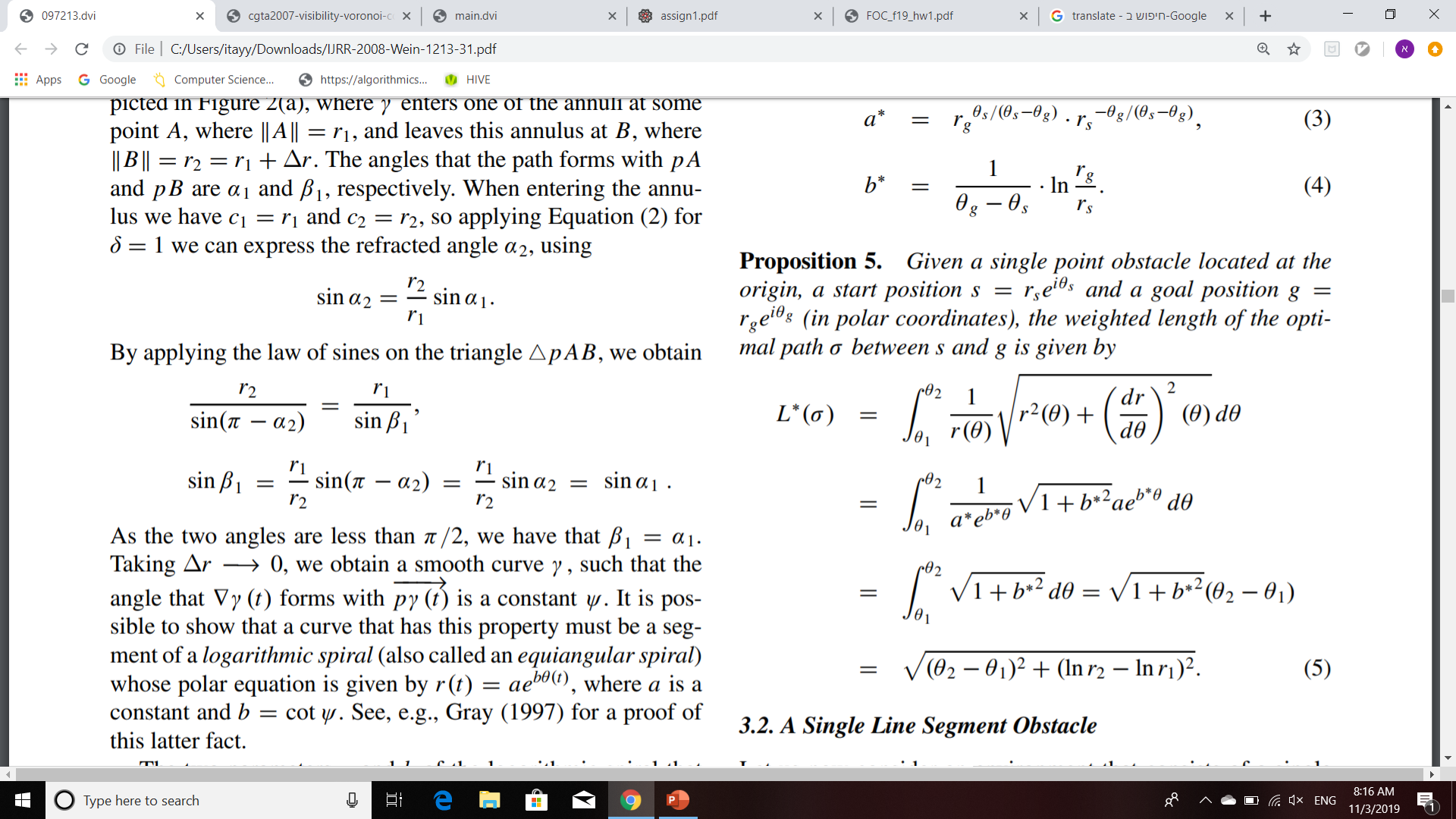 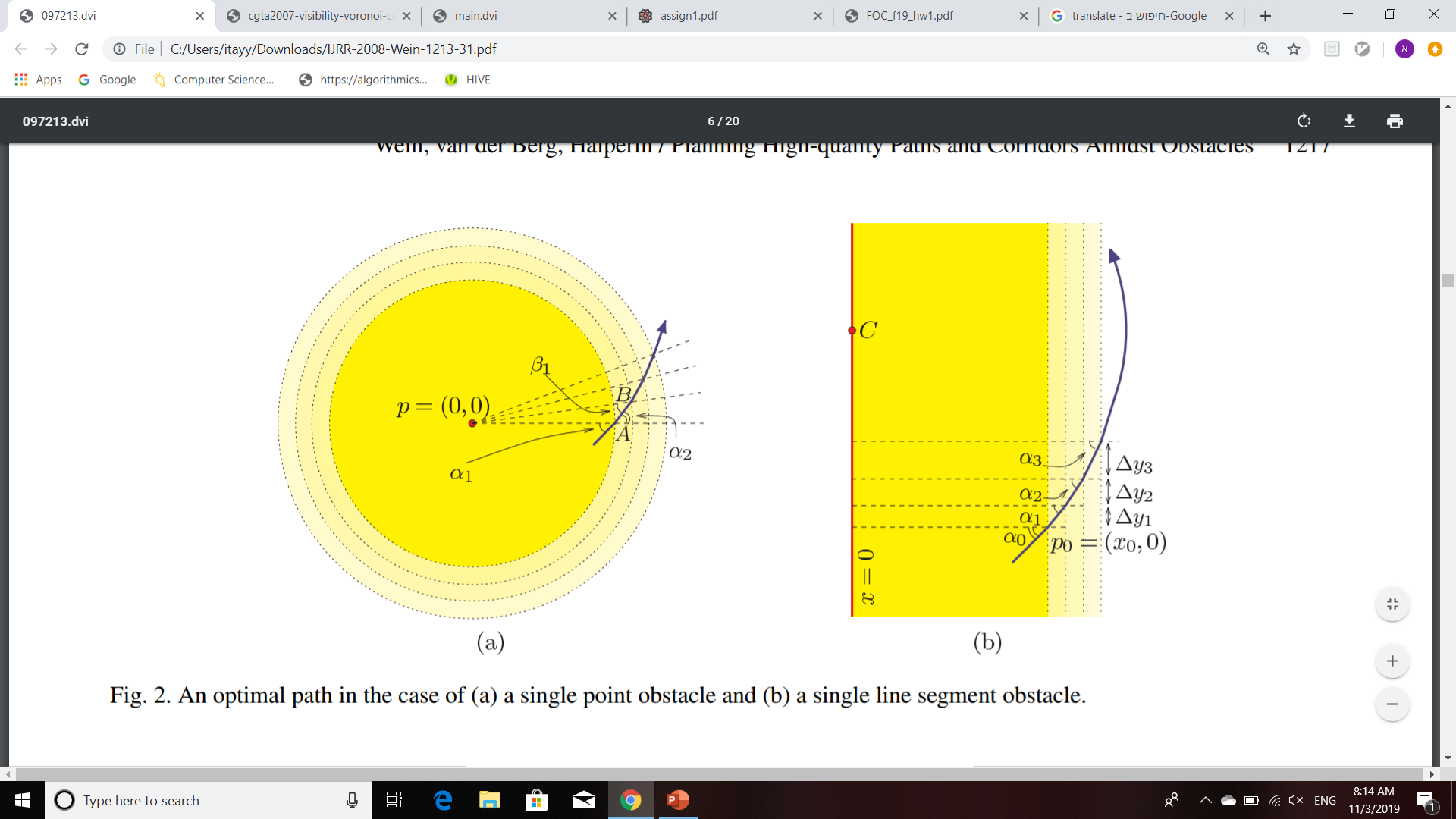 The angle of the curve with the radius is constant
It is called a logarithmic spiral
Understanding the result
Calculating the integral
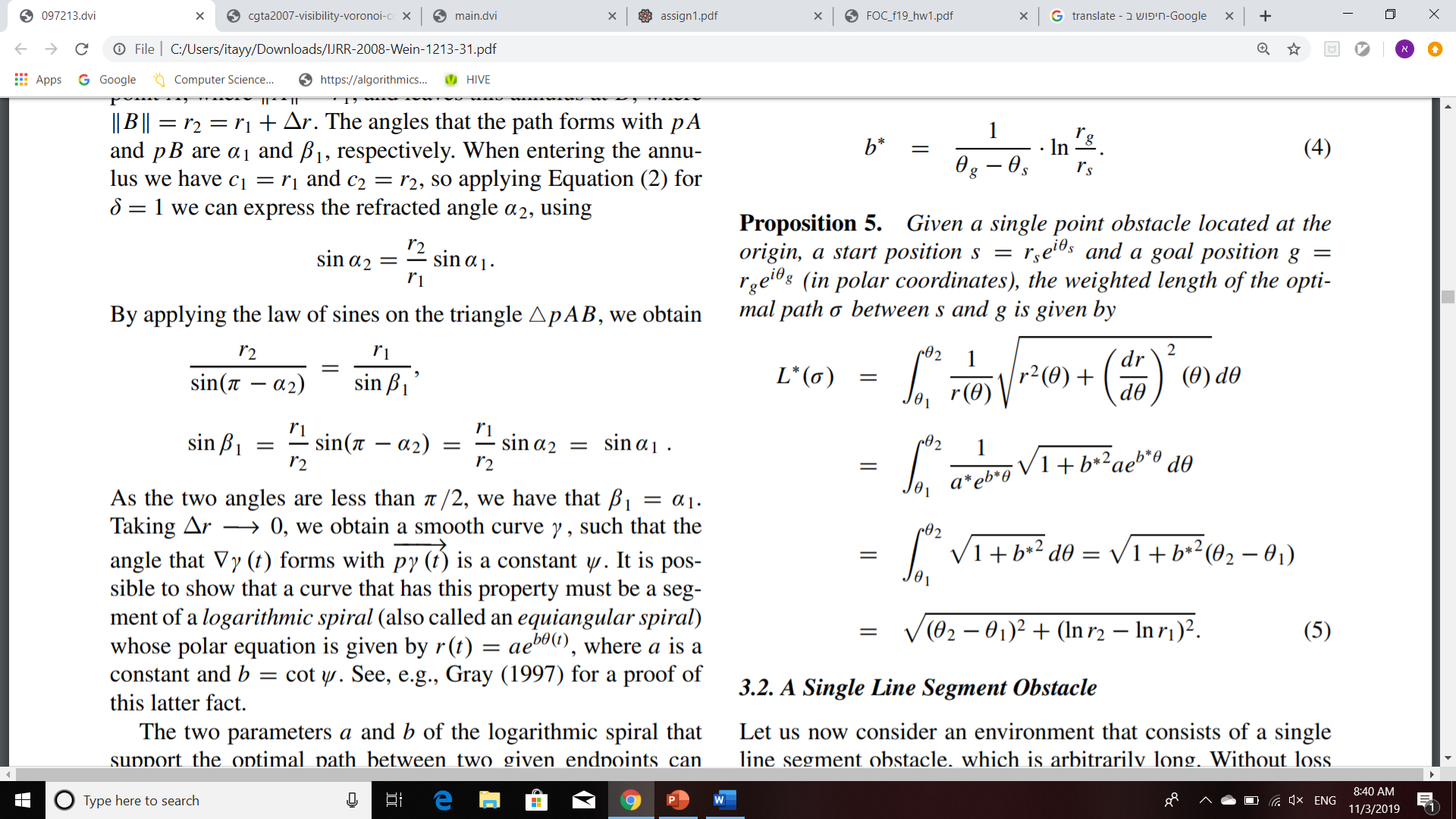 Solving for a single line obstacle
Talk again about same weight and different speed
This time we have stripes of a little width dx with constant speed
Use again Snell’s law of refraction


Spoiler: the result optimal path is a circular arc!
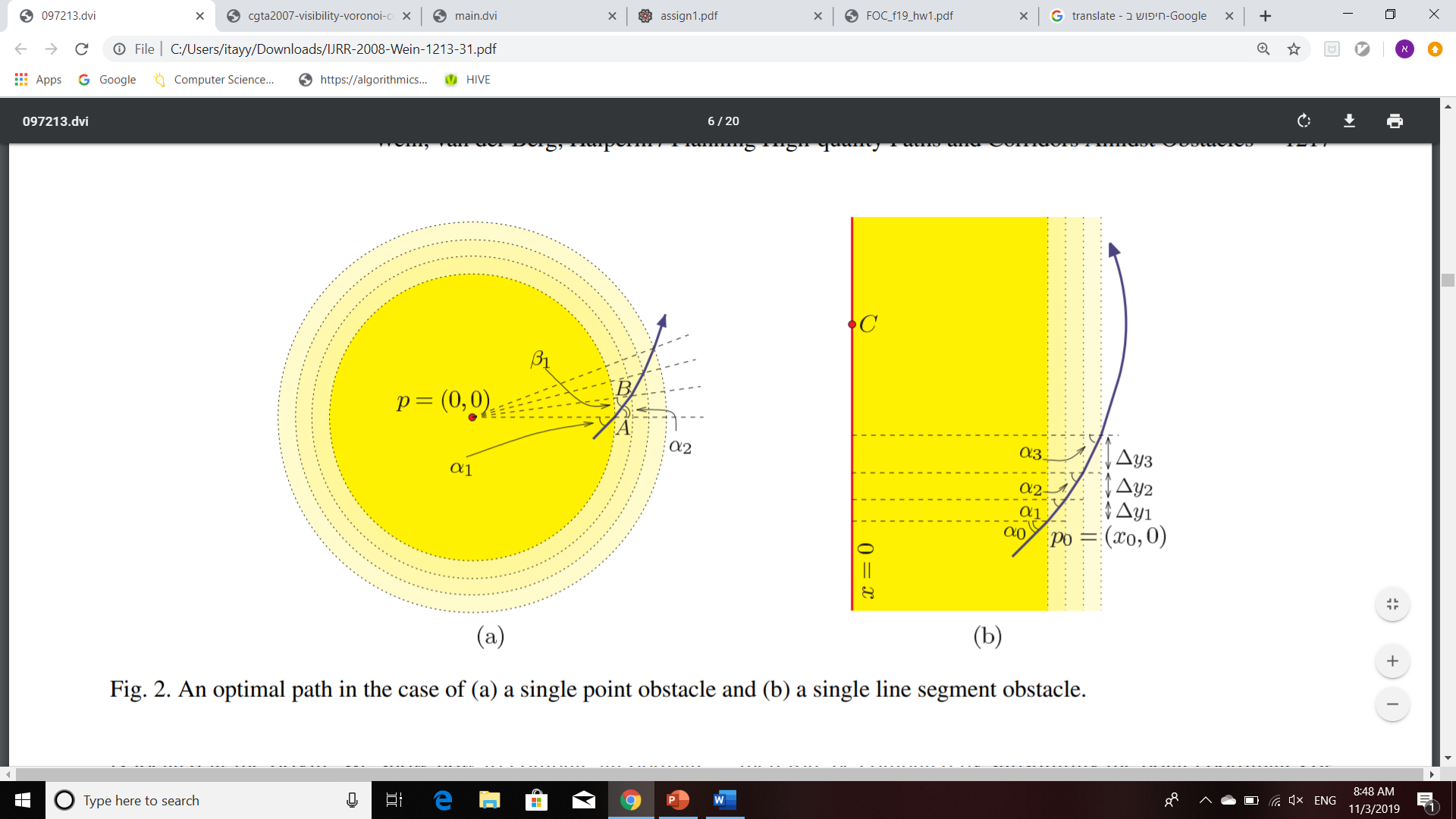 Solving for a single line obstacle
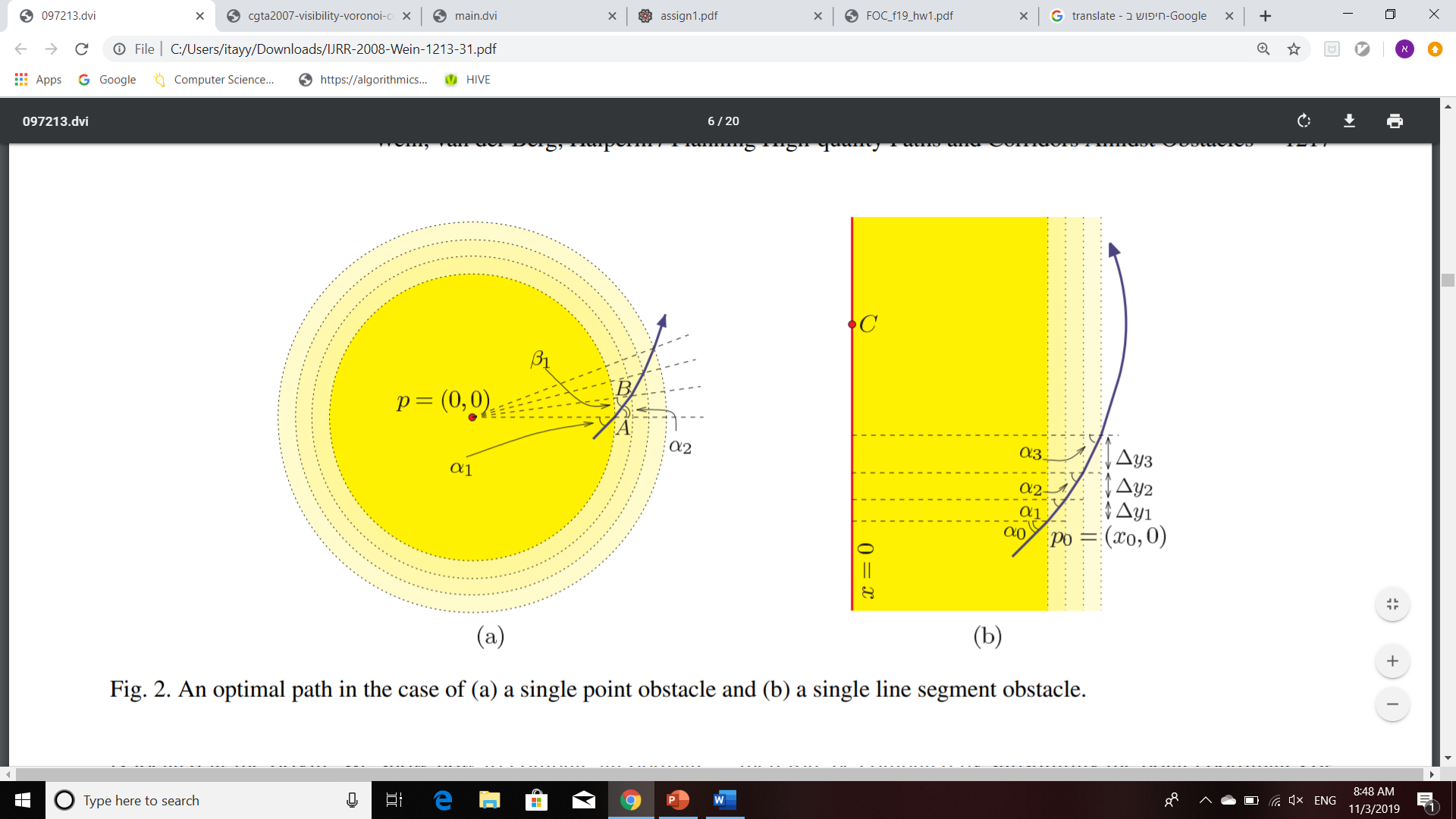 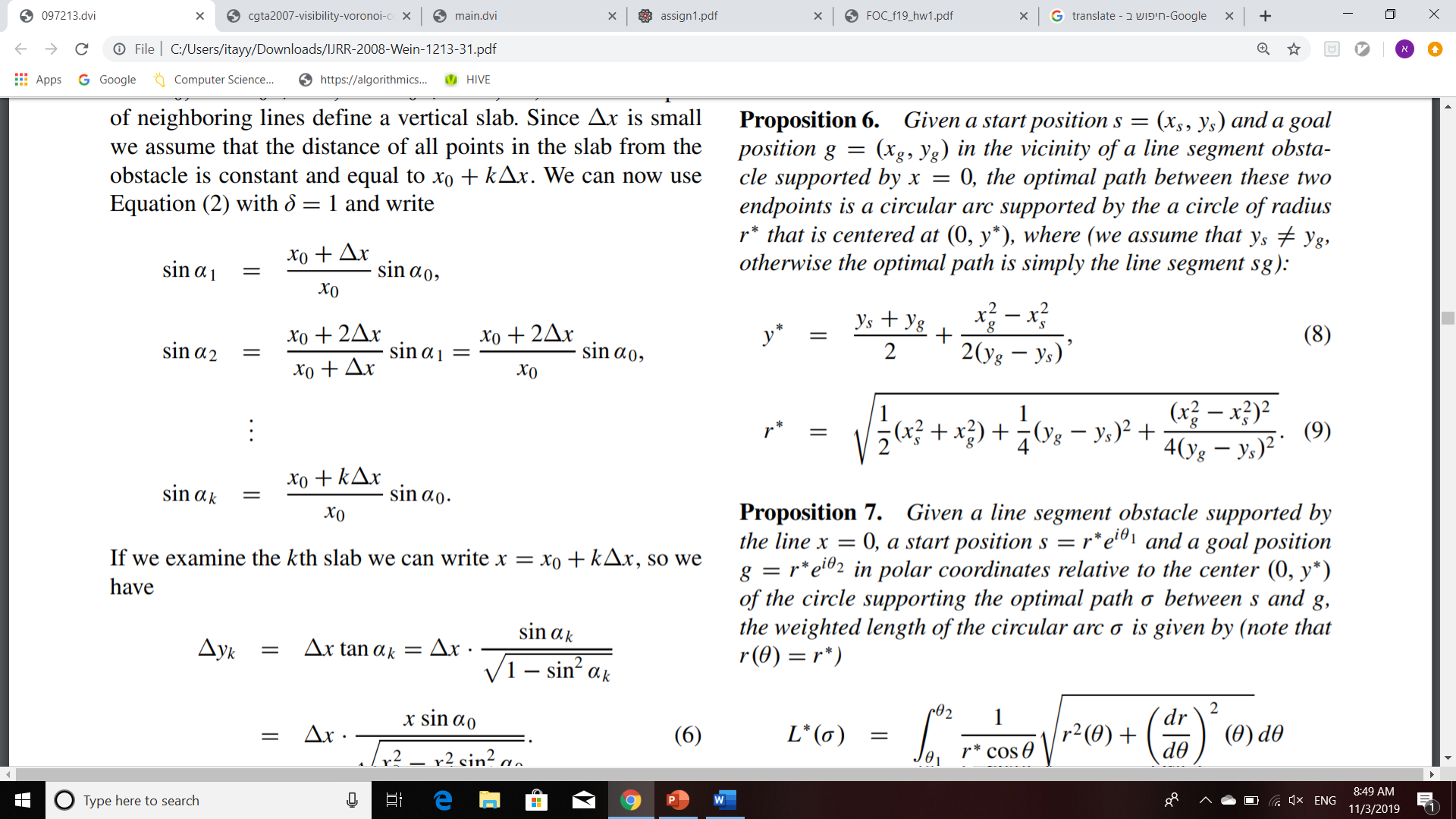 Understanding the result
We understand the function in the microscope resolution
We can differentiate it
We can integrate it back and get the function
It is an arc of a circle with center on the obstacle line


Do it yourself!